Predictive Data Locality Optimization for Higher-Order Tensor Computations
Tharindu R. Patabandi1, Anand Venkat2, Abhishek Kulkarni2, Pushkar Ratnalikar2, Mary Hall1, Justin Gottschlich2
1. University of Utah, 2. Intel


The 5th Annual Symposium on Machine Programming
June 21, 2021
Introduction
5/21/2021
2
Introduction
Optimizing compilers can generation code with high resource utilization (high-performance code)
Optimizing
compiler
5/21/2021
2
Introduction
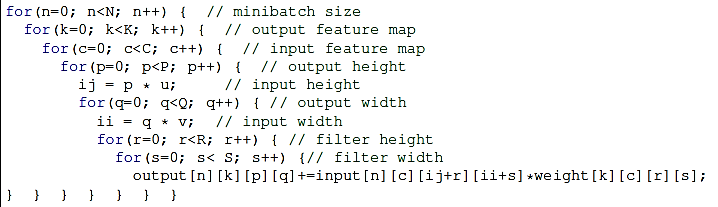 Computation
Optimizing compilers can generation code with high resource utilization (high-performance code)
Consume unoptimized program implementations expressed in general purpose languages or DSLs.
for(…)
  for(…)
   C=A+B
    …
Optimizing
compiler
5/21/2021
2
Introduction
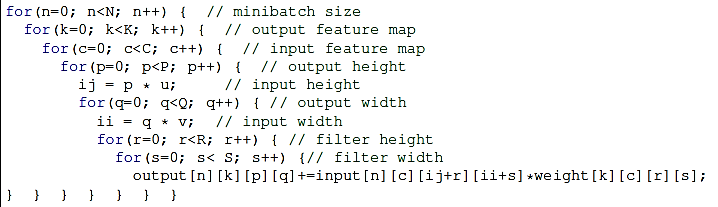 Computation
Optimizing compilers can generation code with high resource utilization (high-performance code)
Consume unoptimized program implementations expressed in general purpose languages or DSLs.
Code transformations
alter the execution order of statements in a loop nest while preserving data dependences
Transformation Recipe (schedule), a sequence of transformations targeted for obtaining a loop nest with specific execution behavior
for(…)
  for(…)
   C=A+B
    …
interchange
tile
unroll/unroll-and-jam
vectorize
parallelize
fusion
Optimizing
compiler
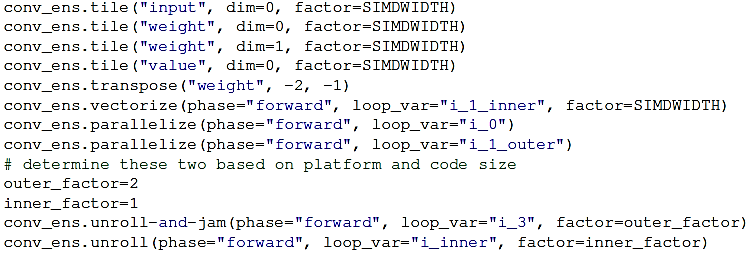 Transformations
13
4
5/21/2021
2
Introduction
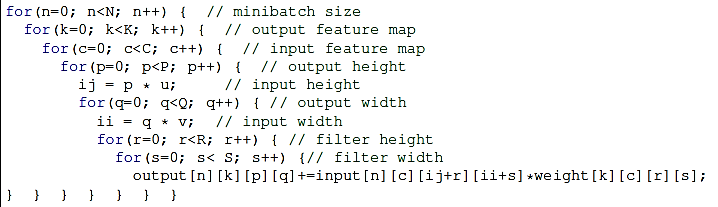 Computation
Optimizing compilers can generation code with high resource utilization (high-performance code)
Consume unoptimized program implementations expressed in general purpose languages or DSLs.
Code transformations
alter the execution order of statements in a loop nest while preserving data dependences
Transformation Recipe (schedule), a sequence of transformations targeted for obtaining a loop nest with specific execution behavior
Schedules aim to find an optimal mapping of code on to the underlying hardware
x86
  - SIMD, AVX, SSE
  - Cores/Threads
GPU
  - warp
  - thread/block
Register/Cache/Memory
ILP
for(…)
  for(…)
   C=A+B
    …
interchange
tile
unroll/unroll-and-jam
vectorize
parallelize
fusion
Optimizing
compiler
Architecture
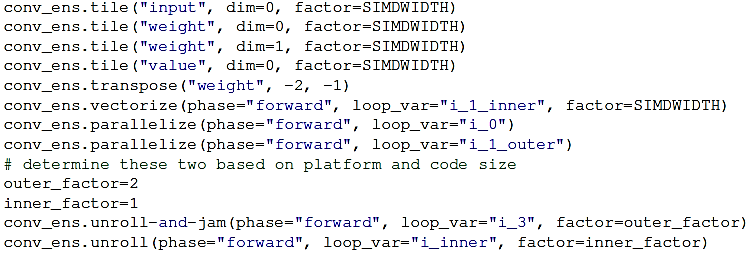 Transformations
13
4
5/21/2021
2
Introduction
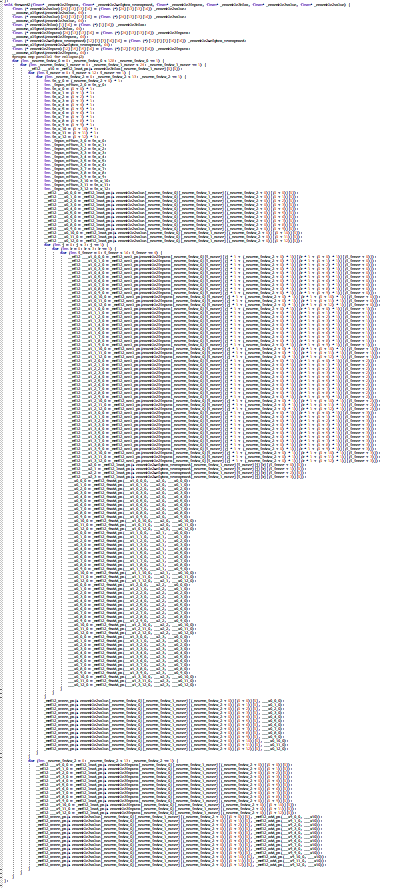 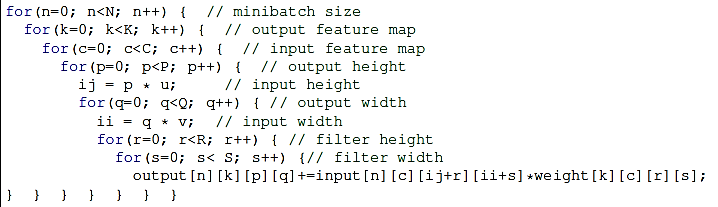 Computation
Optimizing compilers can generation code with high resource utilization (high-performance code)
Consume unoptimized program implementations expressed in general purpose languages or DSLs.
Code transformations
alter the execution order of statements in a loop nest while preserving data dependences
Transformation Recipe (schedule), a sequence of transformations targeted for obtaining a loop nest with specific execution behavior
Schedules aim to find an optimal mapping of code on to the underlying hardware
x86
  - SIMD, AVX, SSE
  - Cores/Threads
GPU
  - warp
  - thread/block
Register/Cache/Memory
ILP
for(…)
  for(…)
   C=A+B
    …
interchange
tile
unroll/unroll-and-jam
vectorize
parallelize
fusion
Optimizing
compiler
Architecture
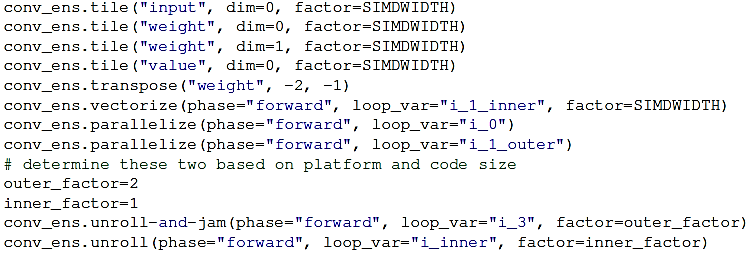 Transformations
13
4
Generated C++
5/21/2021
2
Introduction
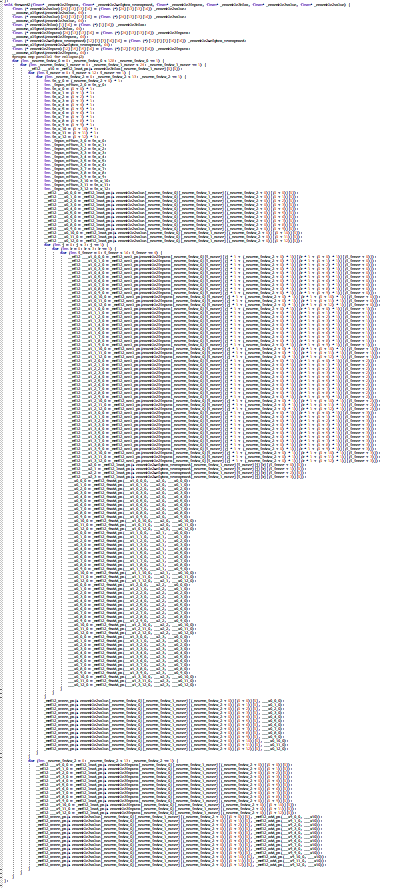 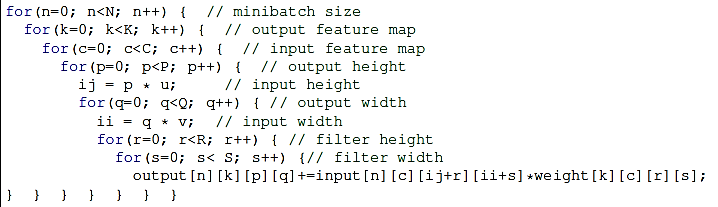 Computation
Optimizing compilers can generation code with high resource utilization (high-performance code)
Consume unoptimized program implementations expressed in general purpose languages or DSLs.
Code transformations
alter the execution order of statements in a loop nest while preserving data dependences
Transformation Recipe (schedule), a sequence of transformations targeted for obtaining a loop nest with specific execution behavior
Schedules aim to find an optimal mapping of code on to the underlying hardware
While compilers generate highly optimized target-specific code given a schedule, automatically generating good schedules remains an open problem
x86
  - SIMD, AVX, SSE
  - Cores/Threads
GPU
  - warp
  - thread/block
Register/Cache/Memory
ILP
for(…)
  for(…)
   C=A+B
    …
interchange
tile
unroll/unroll-and-jam
vectorize
parallelize
fusion
Optimizing
compiler
Architecture
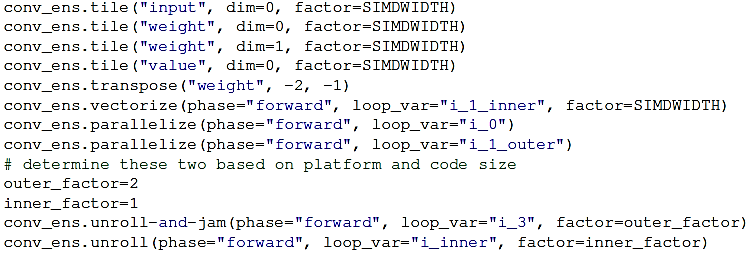 Transformations
13
4
Generated C++
5/21/2021
2
ML Research and Applications
ML research is at an exciting place
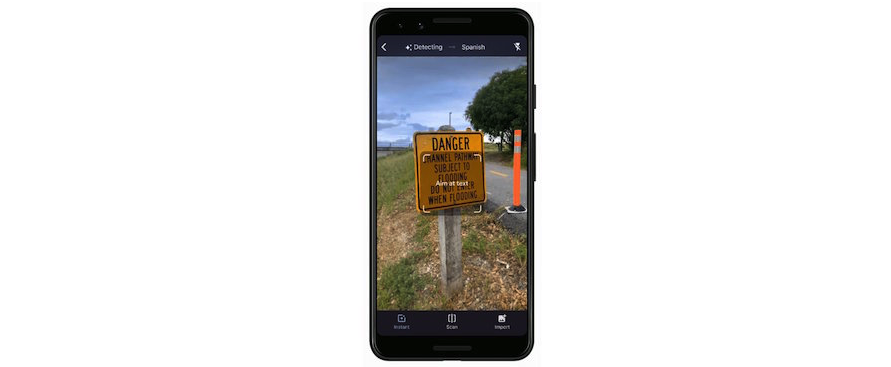 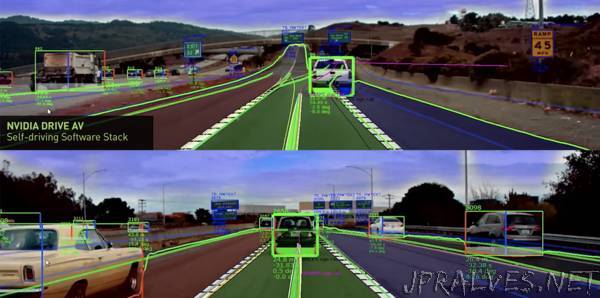 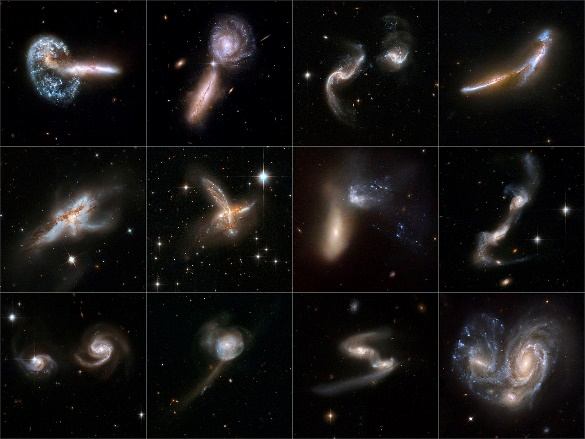 https://jpralves.net/post/2019/04/25/tesla-raises-the-bar-for-self-driving-carmakers.html
https://hubblesite.org/contents/news-releases/2008/news-2008-16.html
Hu, X., Luo, W., Hu, J. et al. Brain SegNet: 3D local refinement network for brain lesion segmentation. BMC Med Imaging 20, 17 (2020). https://doi.org/10.1186/s12880-020-0409-2
https://www.wired.it/mobile/app/2019/07/11/google-translate-fotocamera
5/21/2021
3
ML Research and Applications
ML research is at an exciting place
Convolutional Neural Networks (CNN) have become popular in computer vision and its numerous application  domains
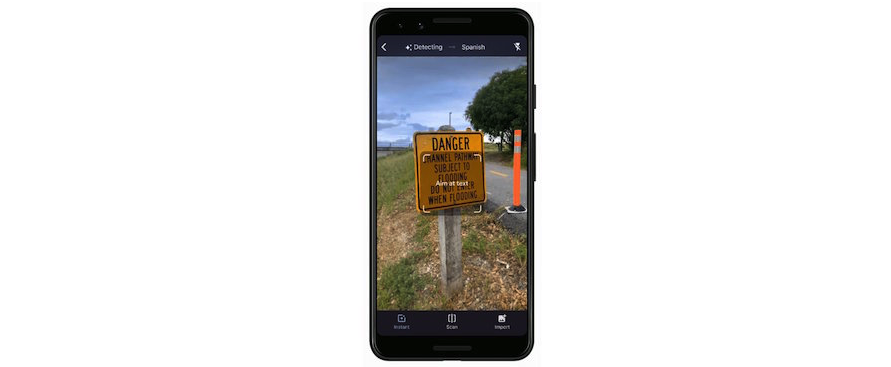 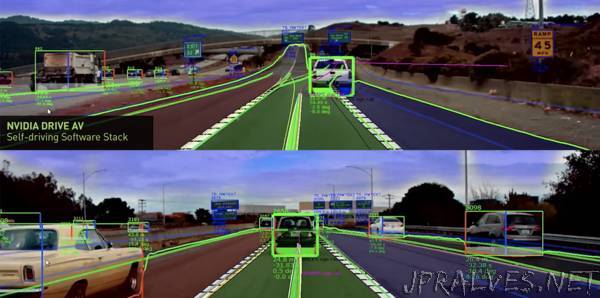 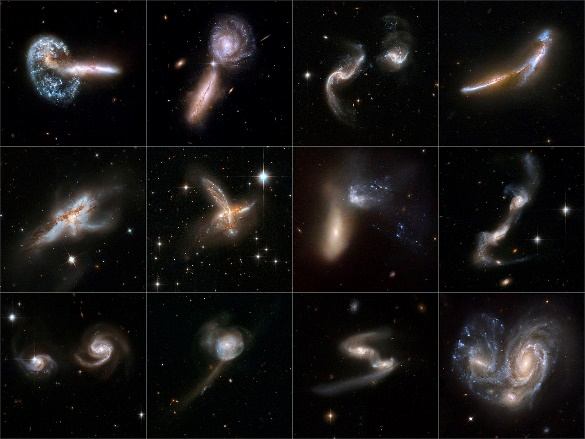 https://jpralves.net/post/2019/04/25/tesla-raises-the-bar-for-self-driving-carmakers.html
https://hubblesite.org/contents/news-releases/2008/news-2008-16.html
Hu, X., Luo, W., Hu, J. et al. Brain SegNet: 3D local refinement network for brain lesion segmentation. BMC Med Imaging 20, 17 (2020). https://doi.org/10.1186/s12880-020-0409-2
https://www.wired.it/mobile/app/2019/07/11/google-translate-fotocamera
5/21/2021
3
ML Research and Applications
ML research is at an exciting place
Convolutional Neural Networks (CNN) have become popular in computer vision and its numerous application  domains
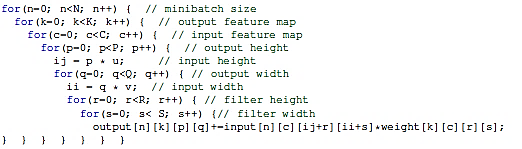 forward
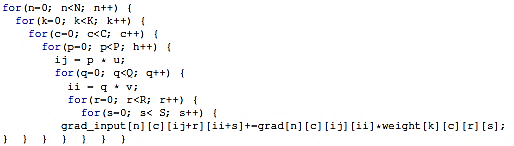 backward
weight update
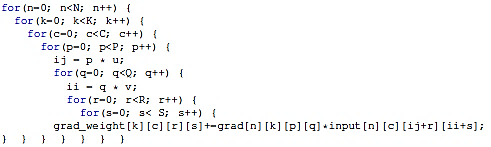 5/21/2021
3
ML Research and Applications
ML research is at an exciting place
Convolutional Neural Networks (CNN) have become popular in computer vision and its numerous application  domains
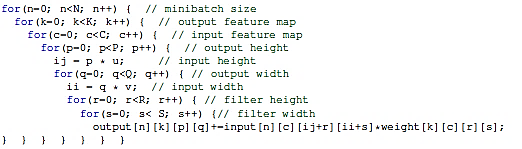 forward
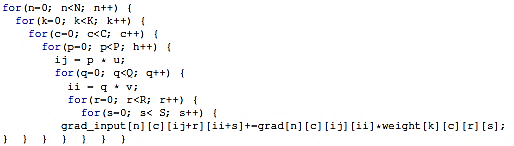 backward
weight update
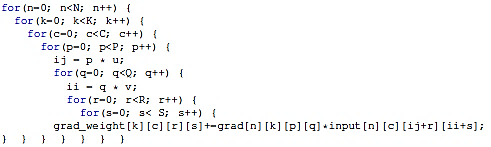 5/21/2021
3
ML Research and Applications
ML research is at an exciting place
Convolutional Neural Networks (CNN) have become popular in computer vision and its numerous application  domains
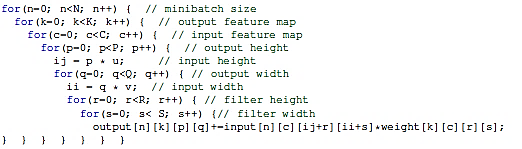 forward
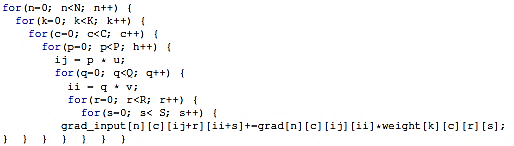 backward
weight update
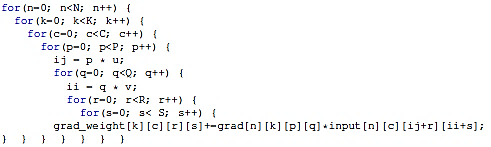 5/21/2021
3
ML Research and Applications
ML research is at an exciting place
Convolutional Neural Networks (CNN) have become popular in computer vision and its numerous application  domains
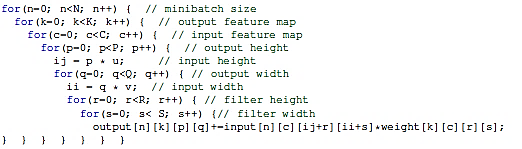 forward
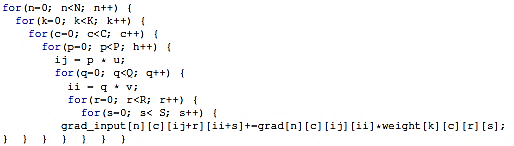 backward
weight update
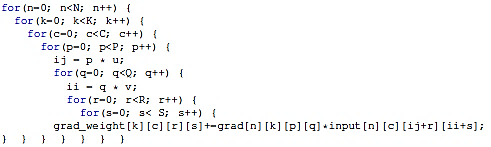 5/21/2021
3
ML Research and Applications
ML research is at an exciting place
Convolutional Neural Networks (CNN) have become popular in computer vision and its numerous application  domains
>90% time spent on Convolution[1]
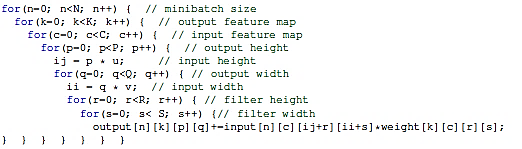 forward
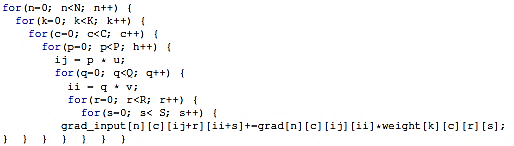 backward
weight update
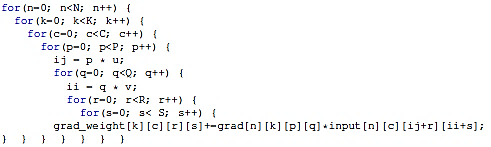 [1] Cong, Jason, and Bingjun Xiao. "Minimizing computation in convolutional neural networks." International conference on artificial neural networks. Springer, Cham, 2014.
5/21/2021
3
ML Research and Applications
ML research is at an exciting place
Convolutional Neural Networks (CNN) have become popular in computer vision and its numerous application  domains
>90% time spent on Convolution[1]
Efficient CNN implementations are important
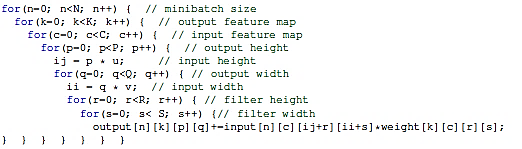 forward
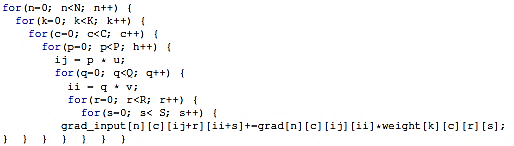 backward
weight update
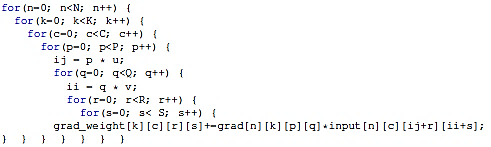 [1] Cong, Jason, and Bingjun Xiao. "Minimizing computation in convolutional neural networks." International conference on artificial neural networks. Springer, Cham, 2014.
5/21/2021
3
Efficient Implementation of Convolution
Library based implementations
optimization primitives that would replace (parts of) operators in the network with pre-tuned kernels
GEMM (im2col,..), FFT, Winograd, direct formulations
Compiler driven implementations are becoming popular
Flexibility and modular optimization
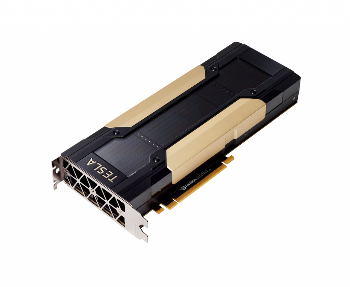 nvcc/PTX
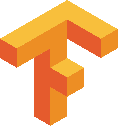 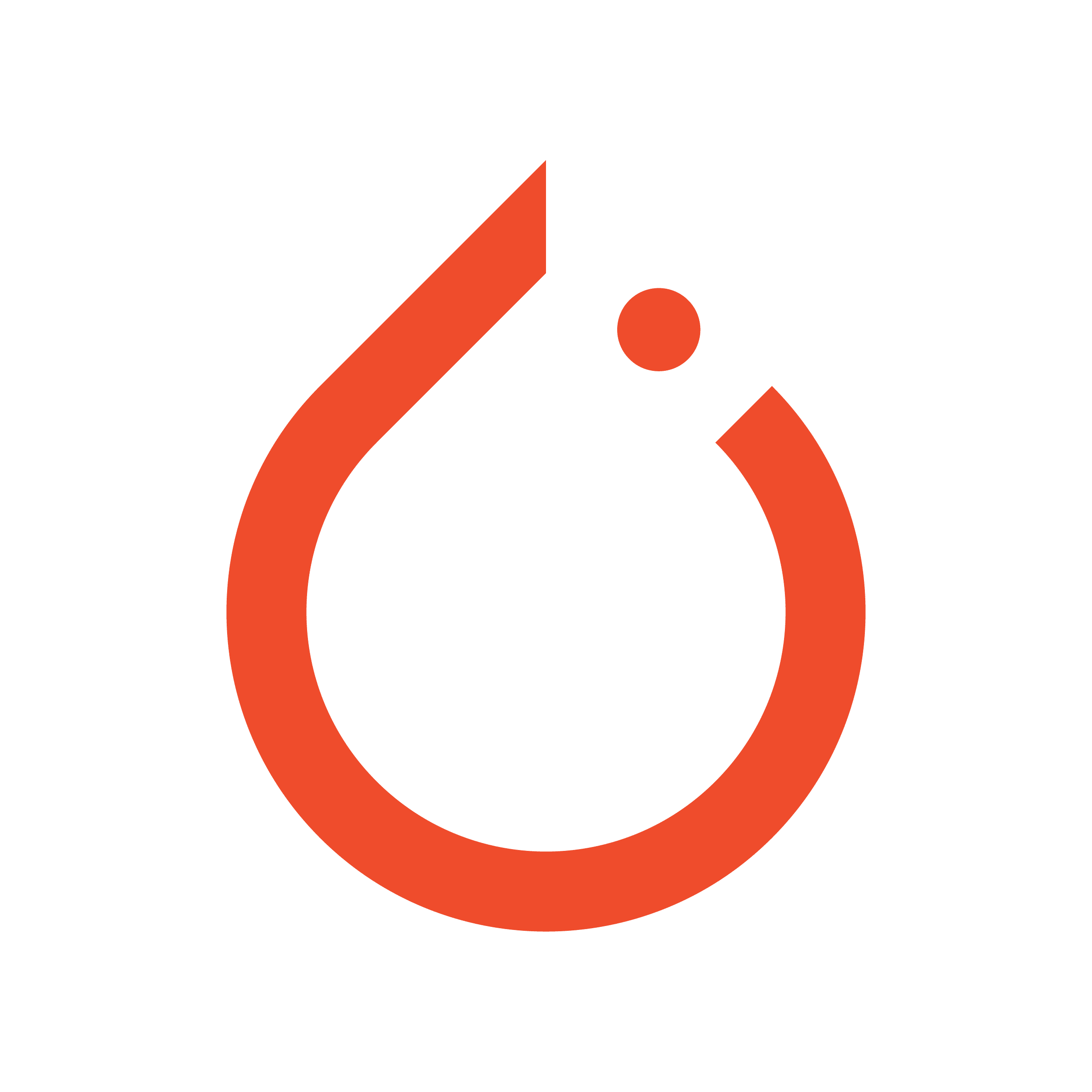 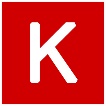 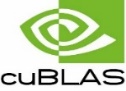 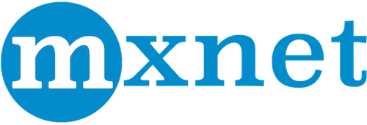 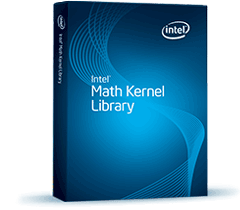 ICC
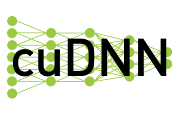 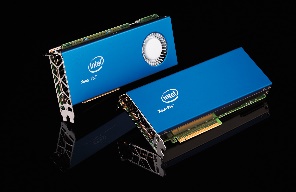 HLO
Graph
Loop
Transform
Arch.
specific
Layout
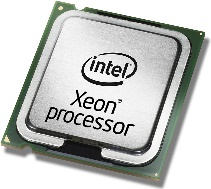 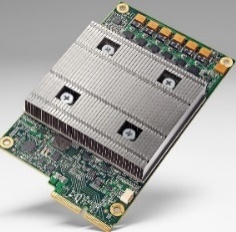 OneDNN
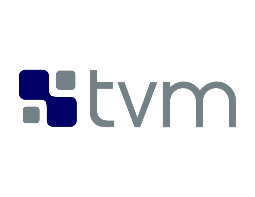 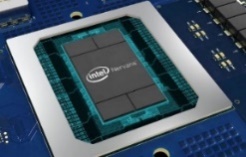 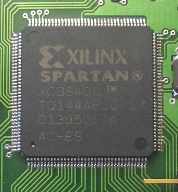 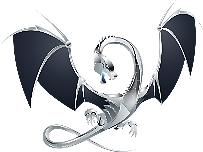 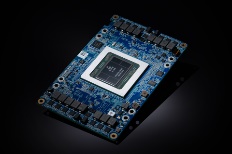 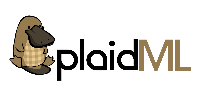 nGraph
5/21/2021
4
Tiramisu
Contributions
5/21/2021
5
Contributions
A domain-specific optimizing compiler for 2D Convolutions
5/21/2021
5
Contributions
A domain-specific optimizing compiler for 2D Convolutions
A machine learning model to predict the performance of different loop permutations 
Code features: loop bounds, array accesses, reuse, and dependence information
5/21/2021
5
Contributions
A domain-specific optimizing compiler for 2D Convolutions
A machine learning model to predict the performance of different loop permutations 
Code features: loop bounds, array accesses, reuse, and dependence information
A code generation system implemented using LLVM/MLIR that achieves performance competitive with state-of-the-art hand-optimized oneDNN. 
~90% of oneDNN’s best performing implementation
5/21/2021
5
Impact of Loop Permutation
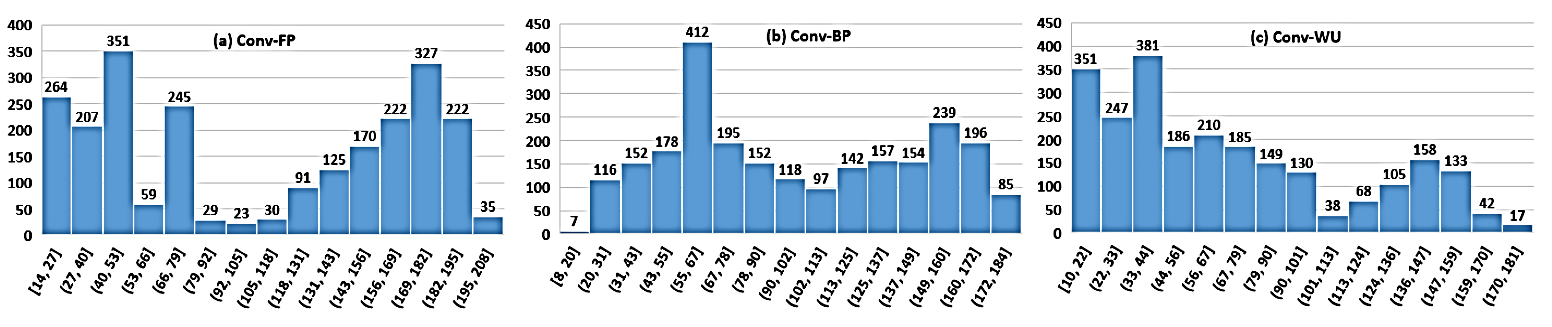 frequency
perf. interval (GFLOPS/s)
5/21/2021
6
Impact of Loop Permutation
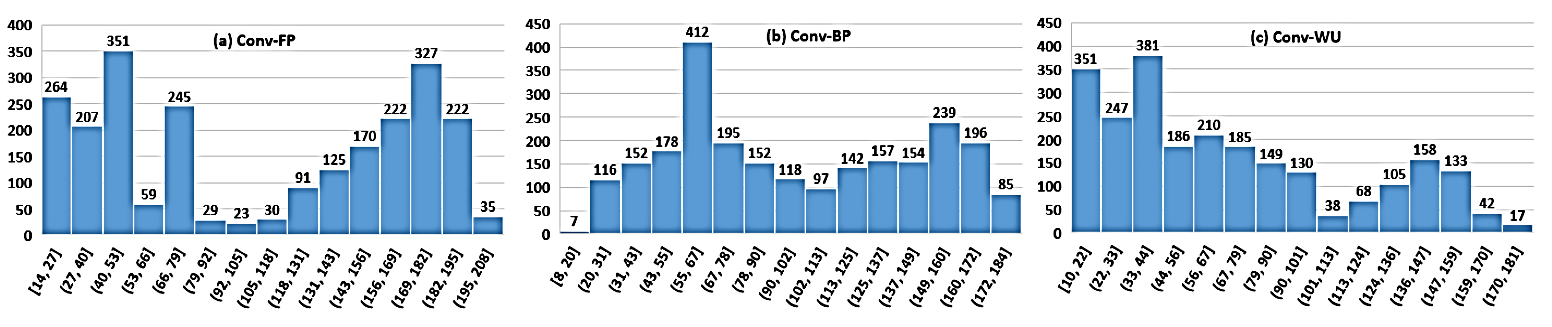 frequency
1.46%
0.71%
3.54%
perf. interval (GFLOPS/s)
5/21/2021
6
System Components
5/21/2021
7
Conv-WU MLIR
Conv-BP MLIR
Conv-FP MLIR
System Components
Combines ML training and inference with the traditional compiler workflow
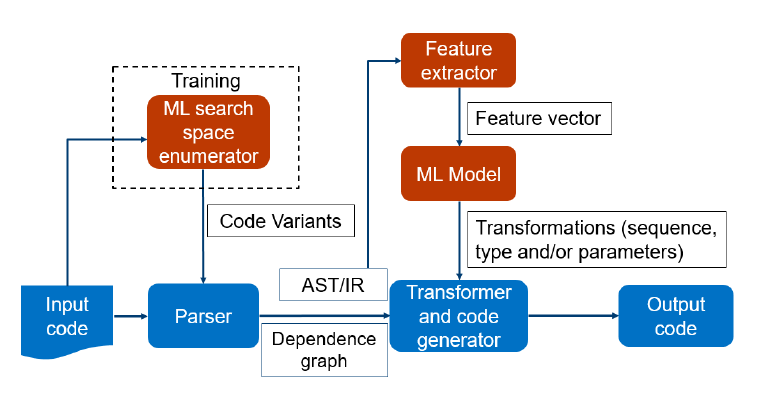 5/21/2021
7
Conv-WU MLIR
Conv-BP MLIR
Conv-FP MLIR
System Components
Combines ML training and inference with the traditional compiler workflow
During training, a space of code variants is explored
guided by analytical heuristics to reduce cost
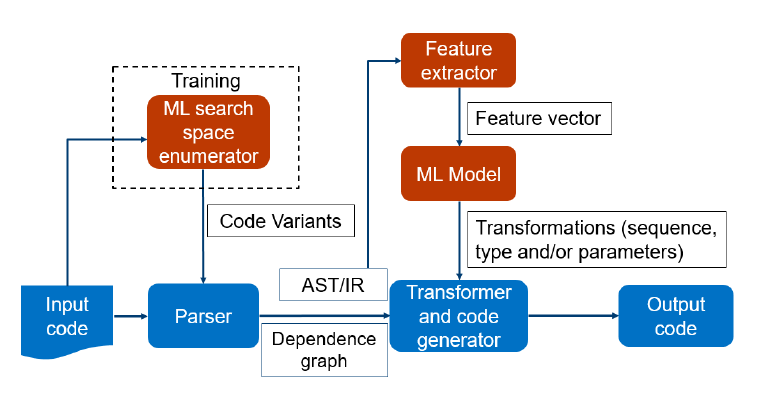 5/21/2021
7
Conv-WU MLIR
Conv-BP MLIR
Conv-FP MLIR
System Components
Combines ML training and inference with the traditional compiler workflow
During training, a space of code variants is explored
guided by analytical heuristics to reduce cost
Static features are extracted from the IR
loop bounds, data reuse based on dependence analysis, …
MLIR affine, std dialects
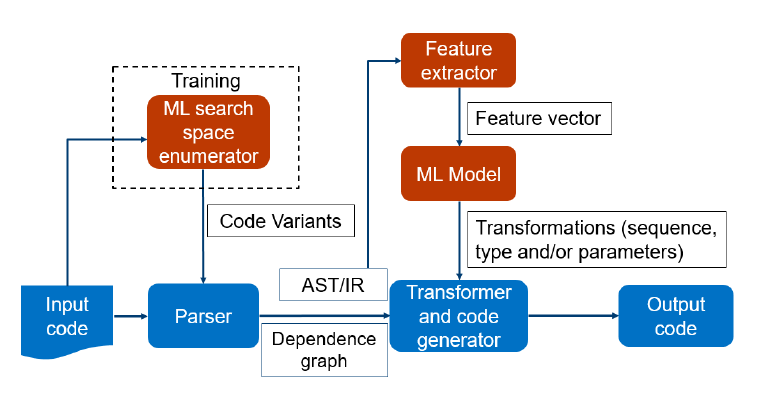 5/21/2021
7
Conv-WU MLIR
Conv-BP MLIR
Conv-FP MLIR
System Components
Combines ML training and inference with the traditional compiler workflow
During training, a space of code variants is explored
guided by analytical heuristics to reduce cost
Static features are extracted from the IR
loop bounds, data reuse based on dependence analysis, …
MLIR affine, std dialects
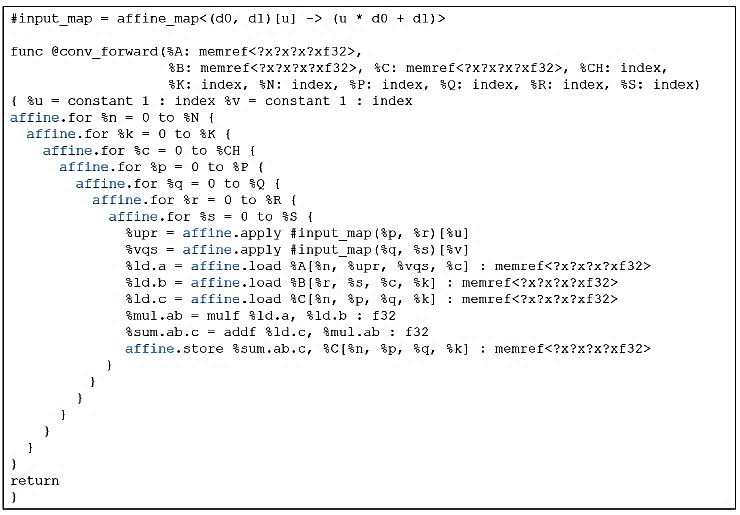 5/21/2021
7
Conv-WU MLIR
Conv-BP MLIR
Conv-FP MLIR
System Components
Combines ML training and inference with the traditional compiler workflow
During training, a space of code variants is explored
guided by analytical heuristics to reduce cost
Static features are extracted from the IR
loop bounds, data reuse based on dependence analysis, …
MLIR affine, std dialects
During inference, make compile-time predictions to leverage loop optimization decisions
such as, best loop permutation
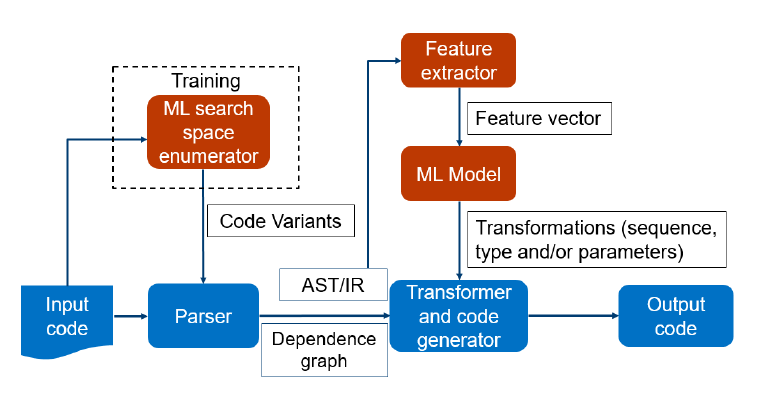 5/21/2021
7
Conv-WU MLIR
Conv-BP MLIR
Conv-FP MLIR
Reuse Types
for(int n=0;n<N;n++)
  for(int c=0;c<C;c++)
    for(int k=0;k<K;k++)
      for(int p=0;p<P;p++)
        for(int q=0;q<Q;q++)
          for(int r=0;r<R;r++)
            for(int s=0;s<S;s++)
	     C[n][p][q][k] += A[n][p+r][q+s][c]*B[r][s][c][k]
5/21/2021
8
Reuse Types
for(int n=0;n<N;n++)
  for(int c=0;c<C;c++)
    for(int k=0;k<K;k++)
      for(int p=0;p<P;p++)
        for(int q=0;q<Q;q++)
          for(int r=0;r<R;r++)
            for(int s=0;s<S;s++)
	     C[n][p][q][k] += A[n][p+r][q+s][c]*B[r][s][c][k]
5/21/2021
8
Reuse Types
for(int n=0;n<N;n++)
  for(int c=0;c<C;c++)
    for(int k=0;k<K;k++)
      for(int p=0;p<P;p++)
        for(int q=0;q<Q;q++)
          for(int r=0;r<R;r++)
            for(int s=0;s<S;s++)
	     C[n][p][q][k] += A[n][p+r][q+s][c]*B[r][s][c][k]
5/21/2021
8
Permutation and Locality
5/21/2021
9
Permutation and Locality
for(int n=0;n<N;n++)
  for(int c=0;c<C;c++)
    for(int k=0;k<K;k++)
      for(int p=0;p<P;p++)
        for(int q=0;q<Q;q++)
          for(int r=0;r<R;r++)
            for(int s=0;s<S;s++)
	  C[n][p][q][k] += A[n][p+r][q+s][c]*B[r][s][c][k]
5/21/2021
9
Permutation and Locality
for(int n=0;n<N;n++)
  for(int c=0;c<C;c++)
    for(int k=0;k<K;k++)
      for(int p=0;p<P;p++)
        for(int q=0;q<Q;q++)
          for(int r=0;r<R;r++)
            for(int s=0;s<S;s++)
	  C[n][p][q][k] += A[n][p+r][q+s][c]*B[r][s][c][k]
5/21/2021
9
Permutation and Locality
for(int n=0;n<N;n++)
  for(int c=0;c<C;c++)
    for(int k=0;k<K;k++)
      for(int p=0;p<P;p++)
        for(int q=0;q<Q;q++)
          for(int r=0;r<R;r++)
            for(int s=0;s<S;s++)
	  C[n][p][q][k] += A[n][p+r][q+s][c]*B[r][s][c][k]
Tensor C
…
…
p=0
q=1
p=1
q=0
p=0
q=2
p=1
q=1
p=0
q=0
5/21/2021
9
Permutation and Locality
for(int n=0;n<N;n++)
  for(int c=0;c<C;c++)
    for(int k=0;k<K;k++)
      for(int p=0;p<P;p++)
        for(int q=0;q<Q;q++)
          for(int r=0;r<R;r++)
            for(int s=0;s<S;s++)
	  C[n][p][q][k] += A[n][p+r][q+s][c]*B[r][s][c][k]
Tensor C
…
…
p=0
q=1
p=1
q=0
p=0
q=2
p=1
q=1
p=0
q=0
5/21/2021
9
Permutation and Locality
for(int n=0;n<N;n++)
  for(int c=0;c<C;c++)
    for(int k=0;k<K;k++)
      for(int p=0;p<P;p++)
        for(int q=0;q<Q;q++)
          for(int r=0;r<R;r++)
            for(int s=0;s<S;s++)
	  C[n][p][q][k] += A[n][p+r][q+s][c]*B[r][s][c][k]
Tensor C
…
…
p=0
q=1
p=1
q=0
p=0
q=2
p=1
q=1
p=0
q=0
5/21/2021
9
Permutation and Locality
for(int n=0;n<N;n++)
  for(int c=0;c<C;c++)
    for(int k=0;k<K;k++)
      for(int p=0;p<P;p++)
        for(int q=0;q<Q;q++)
          for(int r=0;r<R;r++)
            for(int s=0;s<S;s++)
	  C[n][p][q][k] += A[n][p+r][q+s][c]*B[r][s][c][k]
Tensor C
…
…
p=0
q=1
p=1
q=0
p=0
q=2
p=1
q=1
p=0
q=0
5/21/2021
9
Permutation and Locality
for(int n=0;n<N;n++)
  for(int c=0;c<C;c++)
    for(int k=0;k<K;k++)
      for(int p=0;p<P;p++)
        for(int q=0;q<Q;q++)
          for(int r=0;r<R;r++)
            for(int s=0;s<S;s++)
	  C[n][p][q][k] += A[n][p+r][q+s][c]*B[r][s][c][k]
Tensor C
…
…
p=0
q=1
p=1
q=0
p=0
q=2
p=1
q=1
p=0
q=0
5/21/2021
9
Permutation and Locality
for(int n=0;n<N;n++)
  for(int c=0;c<C;c++)
    for(int k=0;k<K;k++)
      for(int p=0;p<P;p++)
        for(int q=0;q<Q;q++)
          for(int r=0;r<R;r++)
            for(int s=0;s<S;s++)
	  C[n][p][q][k] += A[n][p+r][q+s][c]*B[r][s][c][k]
Tensor C
…
…
p=0
q=1
p=1
q=0
p=0
q=2
p=1
q=1
p=0
q=0
5/21/2021
9
Permutation and Locality
for(int n=0;n<N;n++)
  for(int c=0;c<C;c++)
    for(int k=0;k<K;k++)
      for(int p=0;p<P;p++)
        for(int q=0;q<Q;q++)
          for(int r=0;r<R;r++)
            for(int s=0;s<S;s++)
	  C[n][p][q][k] += A[n][p+r][q+s][c]*B[r][s][c][k]
Tensor C
…
…
p=0
q=1
p=1
q=0
p=0
q=2
p=1
q=1
p=0
q=0
5/21/2021
9
Permutation and Locality
for(int n=0;n<N;n++)
  for(int c=0;c<C;c++)
    for(int k=0;k<K;k++)
      for(int p=0;p<P;p++)
        for(int q=0;q<Q;q++)
          for(int r=0;r<R;r++)
            for(int s=0;s<S;s++)
	  C[n][p][q][k] += A[n][p+r][q+s][c]*B[r][s][c][k]
for(int n=0;n<N;n++)
  for(int c=0;c<C;c++)
    for(int p=0;p<P;p++)
      for(int q=0;q<Q;q++)
        for(int r=0;r<R;r++)
          for(int s=0;s<S;s++)
	for(int k=0;k<K;k++)
	  C[n][p][q][k] += A[n][p+r][q+s][c]*B[r][s][c][k]
Tensor C
…
…
p=0
q=1
p=1
q=0
p=0
q=2
p=1
q=1
p=0
q=0
5/21/2021
9
Permutation and Locality
for(int n=0;n<N;n++)
  for(int c=0;c<C;c++)
    for(int k=0;k<K;k++)
      for(int p=0;p<P;p++)
        for(int q=0;q<Q;q++)
          for(int r=0;r<R;r++)
            for(int s=0;s<S;s++)
	  C[n][p][q][k] += A[n][p+r][q+s][c]*B[r][s][c][k]
for(int n=0;n<N;n++)
  for(int c=0;c<C;c++)
    for(int p=0;p<P;p++)
      for(int q=0;q<Q;q++)
        for(int r=0;r<R;r++)
          for(int s=0;s<S;s++)
	for(int k=0;k<K;k++)
	  C[n][p][q][k] += A[n][p+r][q+s][c]*B[r][s][c][k]
Tensor C
…
…
…
…
p=0
q=1
p=0
q=1
p=1
q=0
p=0
q=2
p=0
q=0
p=1
q=0
p=1
q=1
p=0
q=0
p=0
q=2
p=1
q=1
5/21/2021
9
Permutation and Locality
for(int n=0;n<N;n++)
  for(int c=0;c<C;c++)
    for(int k=0;k<K;k++)
      for(int p=0;p<P;p++)
        for(int q=0;q<Q;q++)
          for(int r=0;r<R;r++)
            for(int s=0;s<S;s++)
	  C[n][p][q][k] += A[n][p+r][q+s][c]*B[r][s][c][k]
for(int n=0;n<N;n++)
  for(int c=0;c<C;c++)
    for(int p=0;p<P;p++)
      for(int q=0;q<Q;q++)
        for(int r=0;r<R;r++)
          for(int s=0;s<S;s++)
	for(int k=0;k<K;k++)
	  C[n][p][q][k] += A[n][p+r][q+s][c]*B[r][s][c][k]
Tensor C
…
…
…
…
p=0
q=1
p=0
q=1
p=1
q=0
p=0
q=2
p=0
q=0
p=1
q=0
p=1
q=1
p=0
q=0
p=0
q=2
p=1
q=1
5/21/2021
9
Permutation and Locality
for(int n=0;n<N;n++)
  for(int c=0;c<C;c++)
    for(int k=0;k<K;k++)
      for(int p=0;p<P;p++)
        for(int q=0;q<Q;q++)
          for(int r=0;r<R;r++)
            for(int s=0;s<S;s++)
	  C[n][p][q][k] += A[n][p+r][q+s][c]*B[r][s][c][k]
for(int n=0;n<N;n++)
  for(int c=0;c<C;c++)
    for(int p=0;p<P;p++)
      for(int q=0;q<Q;q++)
        for(int r=0;r<R;r++)
          for(int s=0;s<S;s++)
	for(int k=0;k<K;k++)
	  C[n][p][q][k] += A[n][p+r][q+s][c]*B[r][s][c][k]
Tensor C
…
…
…
…
p=0
q=1
p=0
q=1
p=1
q=0
p=0
q=2
p=0
q=0
p=1
q=0
p=1
q=1
p=0
q=0
p=0
q=2
p=1
q=1
5/21/2021
9
Permutation and Locality
for(int n=0;n<N;n++)
  for(int c=0;c<C;c++)
    for(int k=0;k<K;k++)
      for(int p=0;p<P;p++)
        for(int q=0;q<Q;q++)
          for(int r=0;r<R;r++)
            for(int s=0;s<S;s++)
	  C[n][p][q][k] += A[n][p+r][q+s][c]*B[r][s][c][k]
for(int n=0;n<N;n++)
  for(int c=0;c<C;c++)
    for(int p=0;p<P;p++)
      for(int q=0;q<Q;q++)
        for(int r=0;r<R;r++)
          for(int s=0;s<S;s++)
	for(int k=0;k<K;k++)
	  C[n][p][q][k] += A[n][p+r][q+s][c]*B[r][s][c][k]
Tensor C
…
…
…
…
p=0
q=1
p=0
q=1
p=1
q=0
p=0
q=2
p=0
q=0
p=1
q=0
p=1
q=1
p=0
q=0
p=0
q=2
p=1
q=1
5/21/2021
9
Permutation and Locality
for(int n=0;n<N;n++)
  for(int c=0;c<C;c++)
    for(int k=0;k<K;k++)
      for(int p=0;p<P;p++)
        for(int q=0;q<Q;q++)
          for(int r=0;r<R;r++)
            for(int s=0;s<S;s++)
	  C[n][p][q][k] += A[n][p+r][q+s][c]*B[r][s][c][k]
for(int n=0;n<N;n++)
  for(int c=0;c<C;c++)
    for(int p=0;p<P;p++)
      for(int q=0;q<Q;q++)
        for(int r=0;r<R;r++)
          for(int s=0;s<S;s++)
	for(int k=0;k<K;k++)
	  C[n][p][q][k] += A[n][p+r][q+s][c]*B[r][s][c][k]
Tensor C
…
…
…
…
p=0
q=1
p=0
q=1
p=1
q=0
p=0
q=2
p=0
q=0
p=1
q=0
p=1
q=1
p=0
q=0
p=0
q=2
p=1
q=1
5/21/2021
9
Permutation and Locality
for(int n=0;n<N;n++)
  for(int c=0;c<C;c++)
    for(int k=0;k<K;k++)
      for(int p=0;p<P;p++)
        for(int q=0;q<Q;q++)
          for(int r=0;r<R;r++)
            for(int s=0;s<S;s++)
	  C[n][p][q][k] += A[n][p+r][q+s][c]*B[r][s][c][k]
for(int n=0;n<N;n++)
  for(int c=0;c<C;c++)
    for(int p=0;p<P;p++)
      for(int q=0;q<Q;q++)
        for(int r=0;r<R;r++)
          for(int s=0;s<S;s++)
	for(int k=0;k<K;k++)
	  C[n][p][q][k] += A[n][p+r][q+s][c]*B[r][s][c][k]
Tensor C
…
…
…
…
p=0
q=1
p=0
q=1
p=1
q=0
p=0
q=2
p=0
q=0
p=1
q=0
p=1
q=1
p=0
q=0
p=0
q=2
p=1
q=1
5/21/2021
9
Permutation and Locality
for(int n=0;n<N;n++)
  for(int c=0;c<C;c++)
    for(int k=0;k<K;k++)
      for(int p=0;p<P;p++)
        for(int q=0;q<Q;q++)
          for(int r=0;r<R;r++)
            for(int s=0;s<S;s++)
	  C[n][p][q][k] += A[n][p+r][q+s][c]*B[r][s][c][k]
for(int n=0;n<N;n++)
  for(int c=0;c<C;c++)
    for(int p=0;p<P;p++)
      for(int q=0;q<Q;q++)
        for(int r=0;r<R;r++)
          for(int s=0;s<S;s++)
	for(int k=0;k<K;k++)
	  C[n][p][q][k] += A[n][p+r][q+s][c]*B[r][s][c][k]
Tensor C
…
…
…
…
p=0
q=1
p=0
q=1
p=1
q=0
p=0
q=2
p=0
q=0
p=1
q=0
p=1
q=1
p=0
q=0
p=0
q=2
p=1
q=1
5/21/2021
9
Feature Representation
Loop bounds
determines the size of memory footprint and the amount of computation required
Data reuse information
determines what loops are carrying data reuse for each tensor
affects locality based on the type of reuse available
Transform the FV to reflect loop permutation
7
7x3
A
B
C
Reuse
Bounds
N      C        K        H      W       R        S
5/21/2021
10
Feature Representation
Loop bounds
determines the size of memory footprint and the amount of computation required
Data reuse information
determines what loops are carrying data reuse for each tensor
affects locality based on the type of reuse available
Transform the FV to reflect loop permutation
7
7x3
A
B
C
Reuse
Bounds
N      C        K        H      W       R        S
Each loop bound i is projected onto a position vector vi
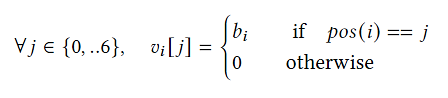 permutation-sensitive 
positional encoding
5/21/2021
10
Regression Model
5-deep FC-ANN
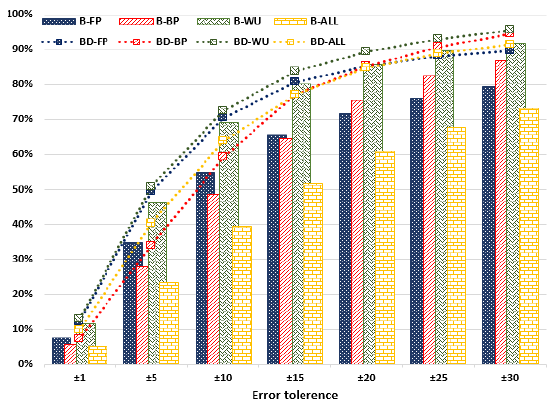 Bounds model (B-model)
Bounds-Dependence model (BD-model)
5/21/2021
11
Permutation-Performance Distribution
Layer
Permutation
predictions
labels
5/21/2021
12
Permutation-Performance Distribution
Layer
Permutation
{N,*,*,*,*,K16,C}
predictions
labels
5/21/2021
12
Permutation-Performance Distribution
Layer
Permutation
{N,*,K16,*,P,Q,*,C}
{N,*,*,*,*,K16,C}
predictions
labels
5/21/2021
12
Permutation-Performance Distribution
Layer
Permutation
predictions
labels
5/21/2021
12
Predicted Permutations
Predicted best performance of each layer configuration vs. the best recorded empirical performance for the layer (any permutation)
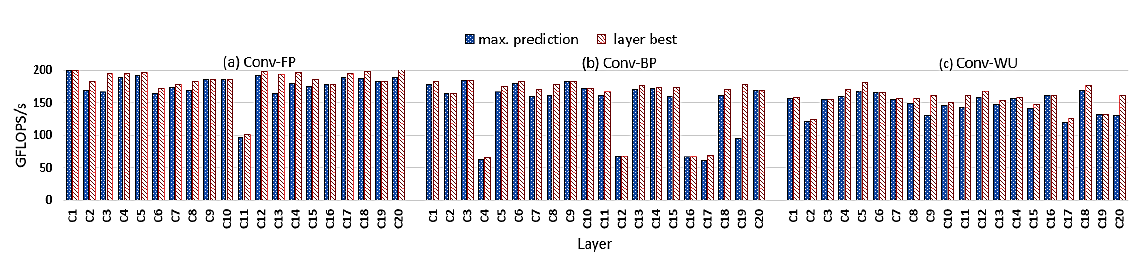 5/21/2021
13
Intel OneDNN*
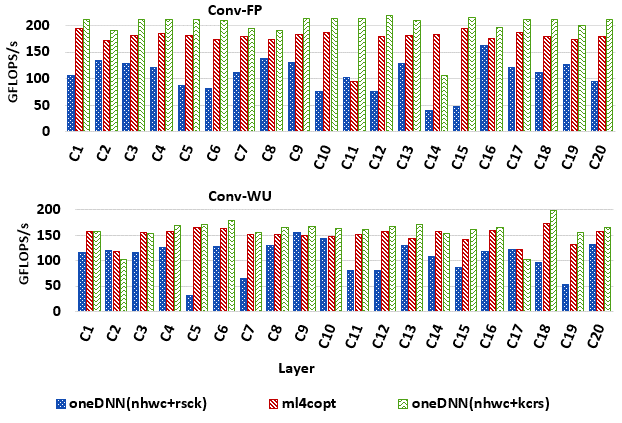 *previously known as Intel MKL-DNN
5/21/2021
14
Intel OneDNN*
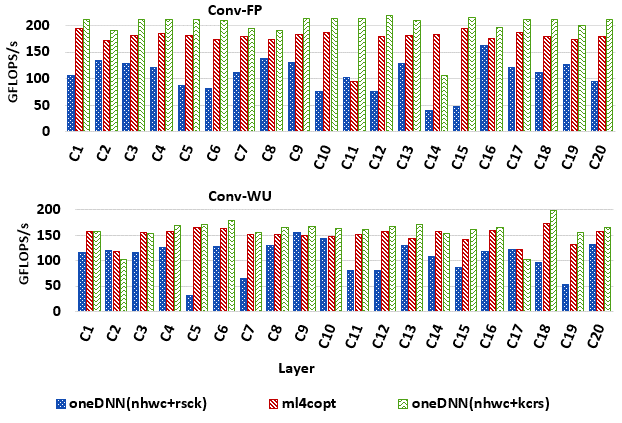 *previously known as Intel MKL-DNN
5/21/2021
14
Intel OneDNN*
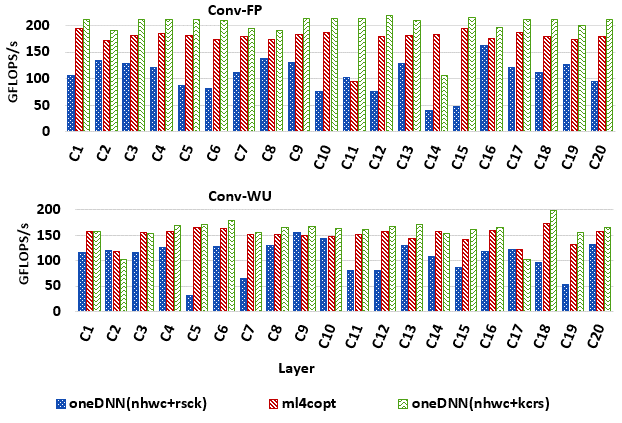 *previously known as Intel MKL-DNN
5/21/2021
14
Related Work
Baghdadi, Riyadh, et al. "A Deep Learning Based Cost Model for Automatic Code Optimization." Proceedings of Machine Learning and Systems 3 (2021).
Zheng, Size, et al. "Flextensor: An automatic schedule exploration and optimization framework for tensor computation on heterogeneous system." Proceedings of the Twenty-Fifth International Conference on Architectural Support for Programming Languages and Operating Systems. 2020.
Chen, Tianqi, et al. "Learning to optimize tensor programs." arXiv preprint arXiv:1805.08166 (2018).
5/21/2021
15
Conclusions
5/21/2021
16
Conclusions
ML can be used to learn models specialized for a given transformation
5/21/2021
16
Conclusions
ML can be used to learn models specialized for a given transformation
By isolating one transformation, we reduce the learning time and cost
Analytical heuristics are used to improve overall performance
5/21/2021
16
Conclusions
ML can be used to learn models specialized for a given transformation
By isolating one transformation, we reduce the learning time and cost
Analytical heuristics are used to improve overall performance
The framework can be easily extended for other transformations
tile, unroll, vectorize, …
5/21/2021
16
Conclusions
ML can be used to learn models specialized for a given transformation
By isolating one transformation, we reduce the learning time and cost
Analytical heuristics are used to improve overall performance
The framework can be easily extended for other transformations
tile, unroll, vectorize, …
Performance competitive with state-of-the-art
5/21/2021
16
Thank You֍Q&A Time!
5/21/2021
17